Python Dictionary
Python Dictionary
A python dictionary is used to store the data in a key-value pair format. 
It is mutable 
Key- must be a single element and must be unique
Value - can be any python data type like string, list, integer etc
Dictionary can be created by using multiple key-value pairs enclosed with the curly brackets {} and each key is separated from its value by the colon(:) 
The syntax is :
d={   <key> : <value>,    <key> : <value>,    <key> : <value>, …}
Example
my_dict= { 1: ‘apple’, 2: ‘ball’}
Python Dictionary
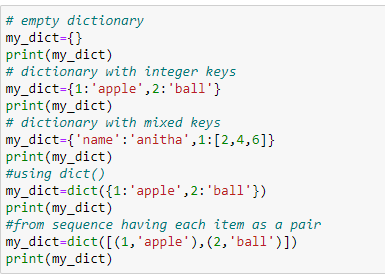 Python Dictionary
Accessing elements from dictionary
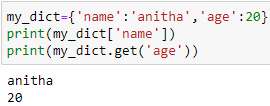 Python Dictionary
modifying elements in dictionary and adding elements in dictionary
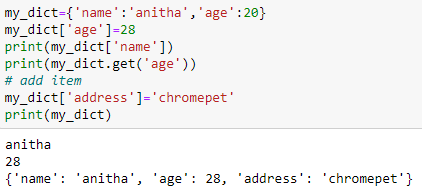 Python Dictionary
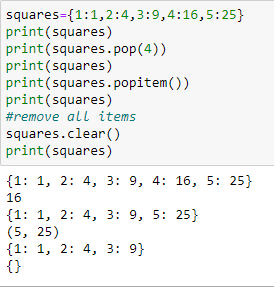 removing elements from dictionary 
pop() = remove a particular item
clear() = remove all items
Del = remove individual items
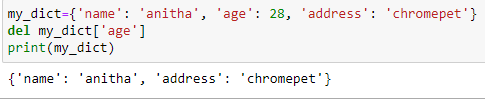 Python Dictionary
items() - method will return each item in a dictionary, as tuples in a list



Adding a new item or changing existing values will keep dictionary update.
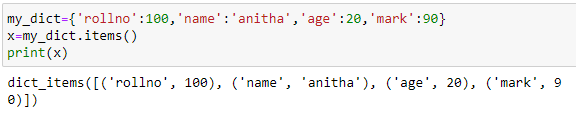 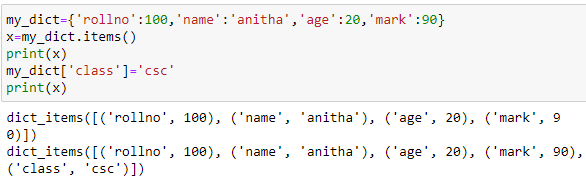 Python Dictionary
Accessing elements through loops




To check if key exists:
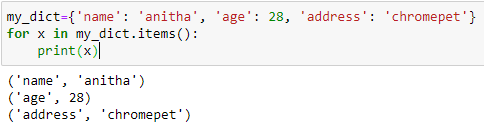 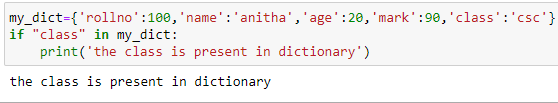 Python Dictionary
Change values of a specific item



Update dictionary - can be done using update() method
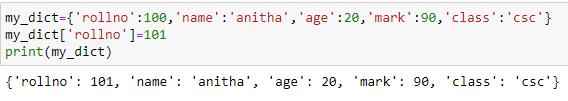 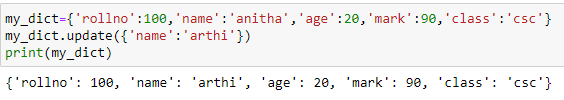 Python Dictionary
New item can be added with update() method as follows:



Remove an item using- pop() method


popitem() - removes the last item in the dictionary
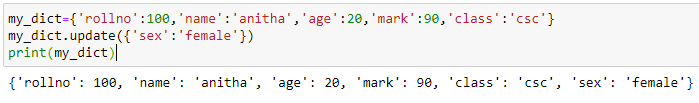 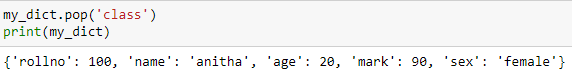 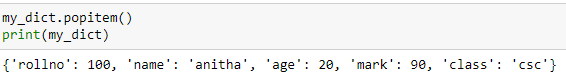 Python Dictionary
Del - used to remove an item specified



Del - used to remove all the items in the dictionary
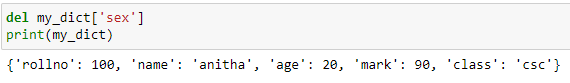 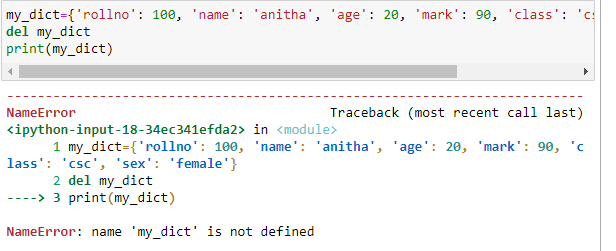 Python Dictionary
clear() - empties dictionary
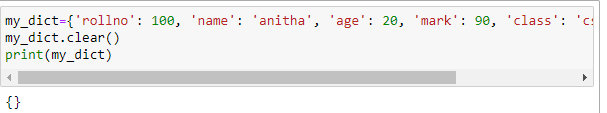 Python Dictionary
Loop through dictionary
Print all key names in the dictionary, one by one:


                                                                                        Print all values names
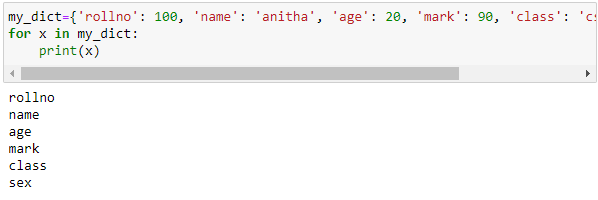 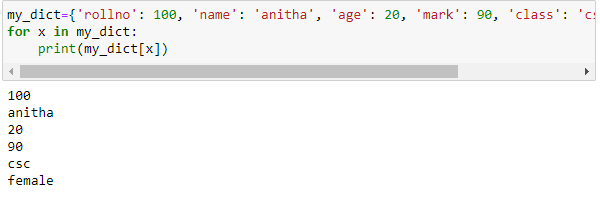 Python Dictionary
Loop through dictionary
values() - Print all values in the dictionary, one by one:
keys() -Print all keys in the dictionary, one by one:
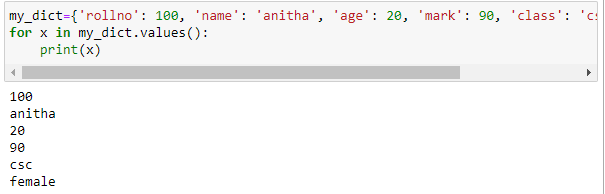 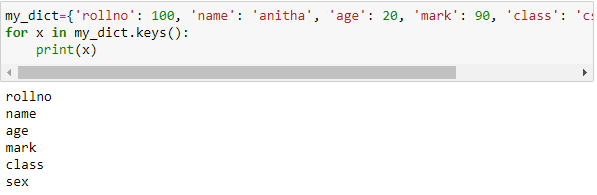 Python Dictionary
Loop through dictionary
      items() - print key and values
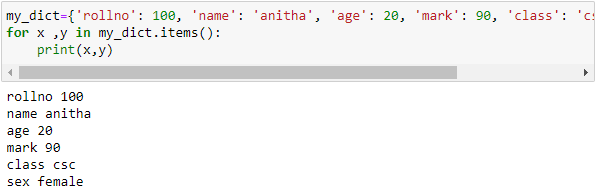 Python Dictionary
copy() - copy a dictionary
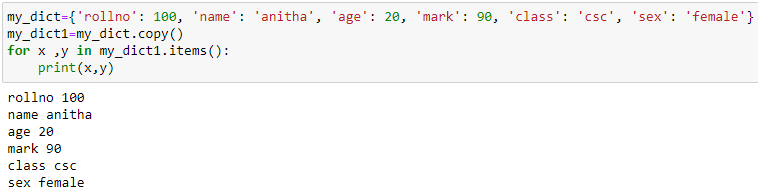 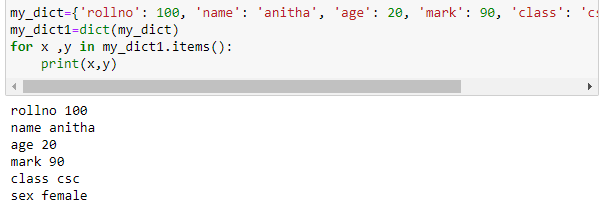 Python Dictionary
nested dictionary - method1



nested dictionary - method2
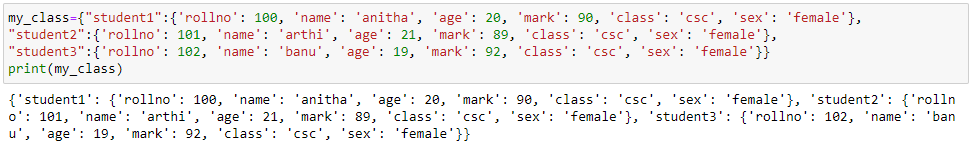 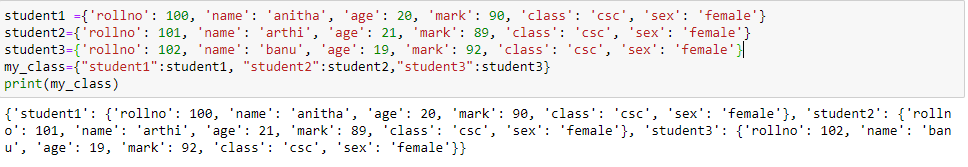 Python Dictionary
Accessing elements through loops
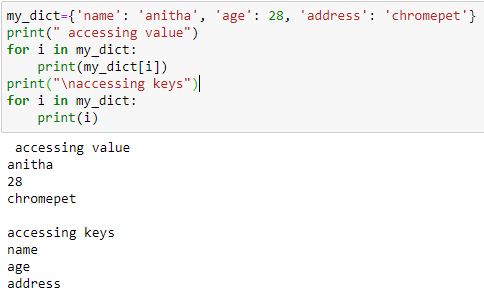 Python Dictionary
Accessing keys and value separately
keys() - this will return a list of all the keys in given dictionary
values() - will return list of all the values in given dictionary
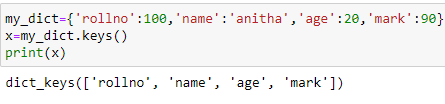 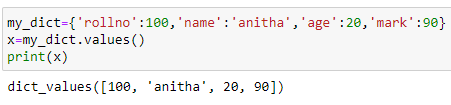 Python Dictionary comprehension
Filter can be used with if statement as follows
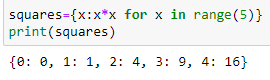 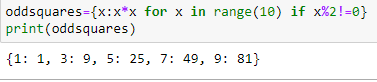 Python Dictionary comprehension
Membership test
‘in’ and ‘not in’ are used to check whether a particular key is present in dictionary or not
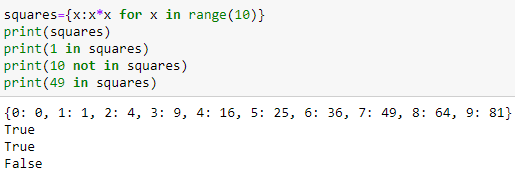 Python Dictionary functions
all() return value 
      true : if all elements in an iterable are true
     False : if any element in an iterable is false
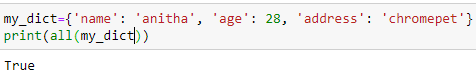